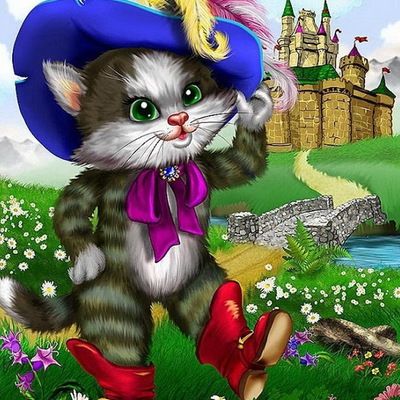 Шарль Перро 
«Кот в сапогах»
(1 урок)
Цель: познакомить детей со сказкой 
                Ш. Перро «Кот в сапогах».
    Задачи:
    Способствовать формированию навыков беглого выразительного чтения.
    Развивать умения работать в паре; совершенствовать связную речь, обогащать словарный запас обучающихся.
    Воспитывать  активную читательскую позицию, чувство сопереживания, культуру общения.
Речевая разминка
Котя, котенька, коток,
 Котя – крохотный клубок, 
 Колобком катается,
 Крутится, кусается…
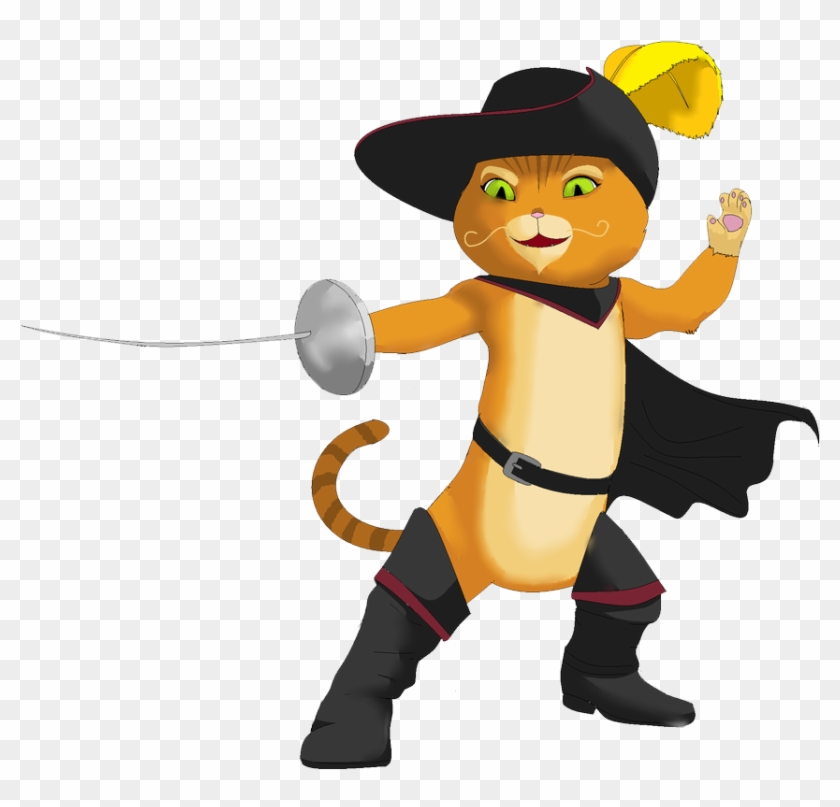 Постановка цели урока
- Ребята, а вы как думаете, с какой сказкой мы сегодня познакомимся? Сформулируйте цели урока пользуясь словами:

…познакомимся…
… узнаем…
…будем учиться…
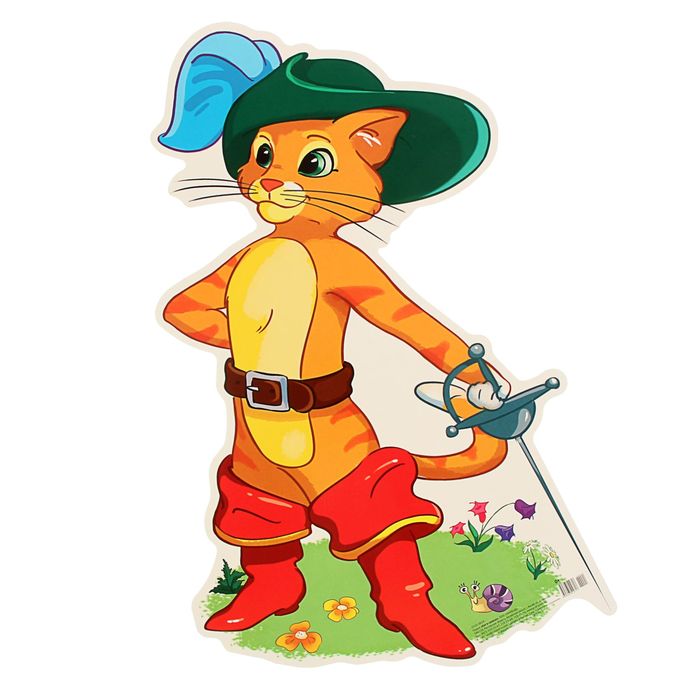 Шарль Перро (1628- 1703г.г.)
Шарль Перро (1628- 1703г.г.)
Шарля Перро сейчас мы называем  сказочником, а вообще, при жизни он был известен как поэт и публицист, сановник и академик. Он был адвокатом, первым приказчиком министра финансов Франции.
Шарль Перро (1628- 1703г.г.)
Сказки Шарль Перро выдумал не сам. Одни он помнил с детства, другие узнал в течение жизни. Но он не просто записал их, но и сам оказался отличным рассказчиком.
Сказки Шарля Перро
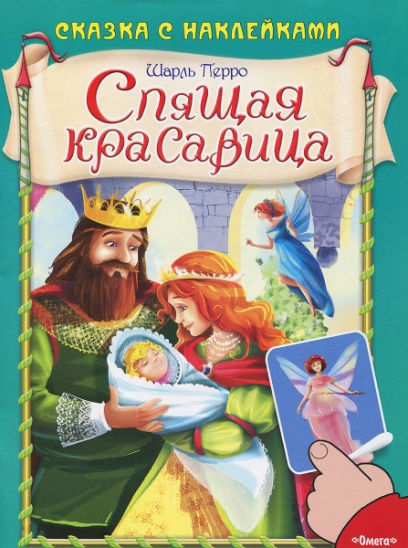 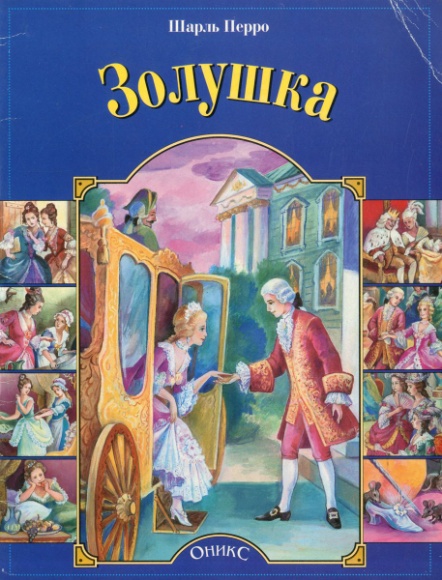 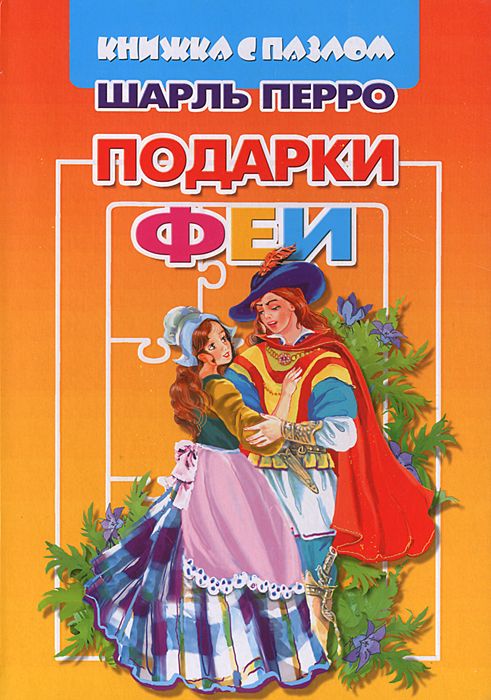 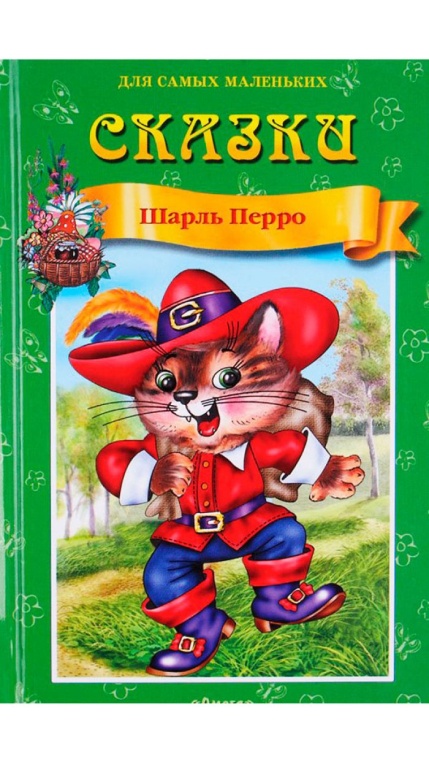 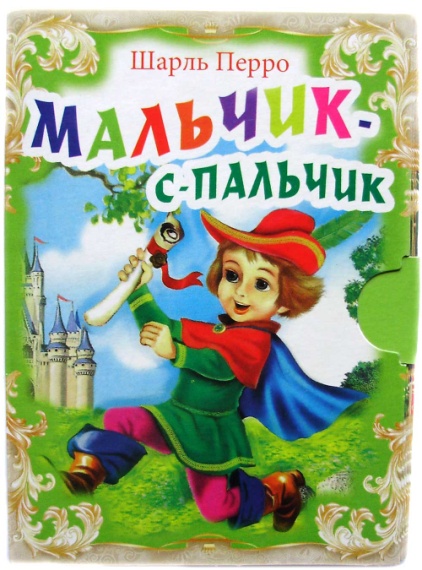 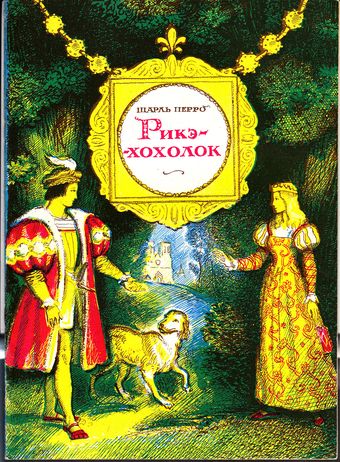 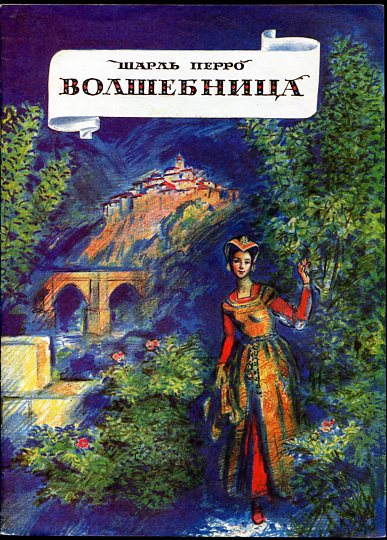 Чтение сказки по частям
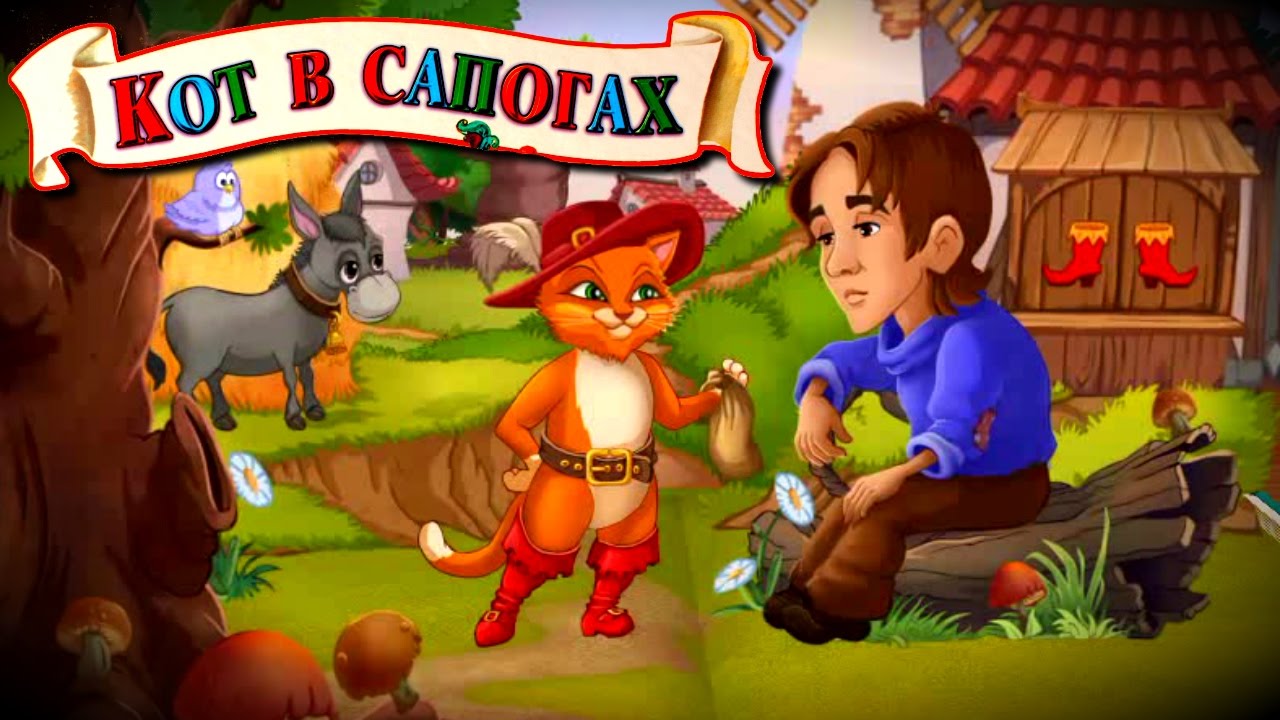 Физминутка
Вот окошко распахнулось.
 Вышла кошка на карниз.
 Посмотрела кошка наверх,
 Посмотрела кошка вниз. 
 Вот налево повернулась,
 Проводила взглядом мух.
 Потянулась, улыбнулась
 И уселась на карниз.
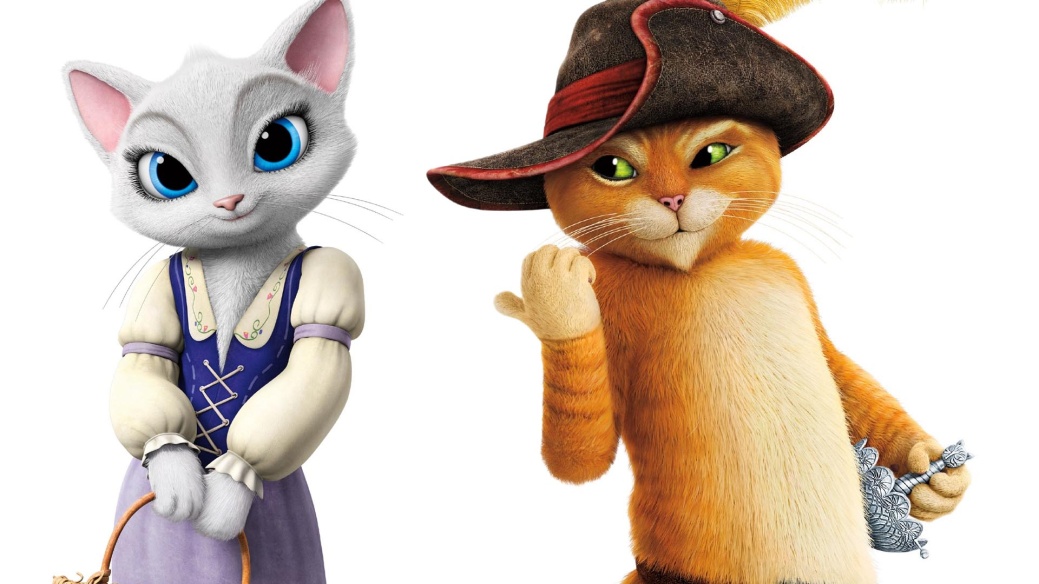 Работа в парах
В сказке нам встретились непонятные слова. Словарную работу мы проведём в парах. Соедините слово с его значением. А потом проверим.
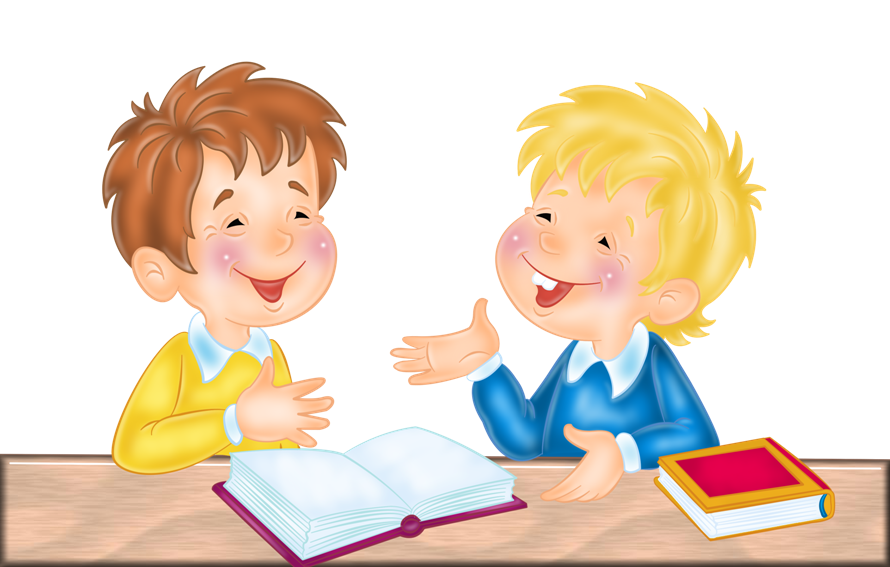 Словарная работа
Мельница- сооружение для помола муки, использующее силу ветра.
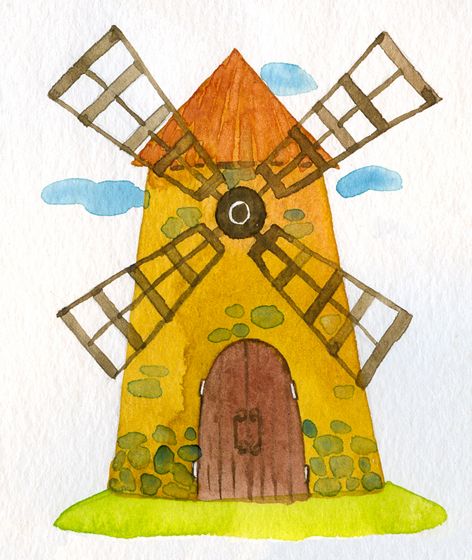 Словарная работа
Наследство - имущество, переходящее от родителей к детям, или от других родственников к наследникам.
Отруби - продукт, остающийся при помоле, представляющий собой твёрдую оболочку зерна.
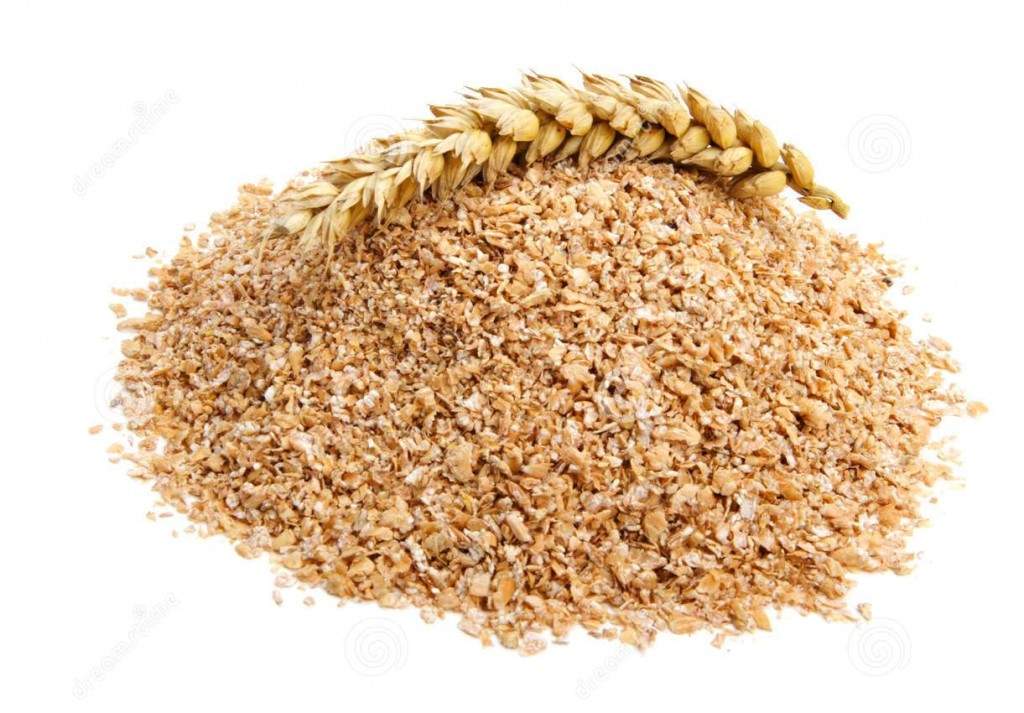 Словарная работа
Впору – как раз, по размеру.
Статный – стройный, правильного телосложения.
Крестьяне – сельские жители, занятые на работах в полях и в разведении скота.
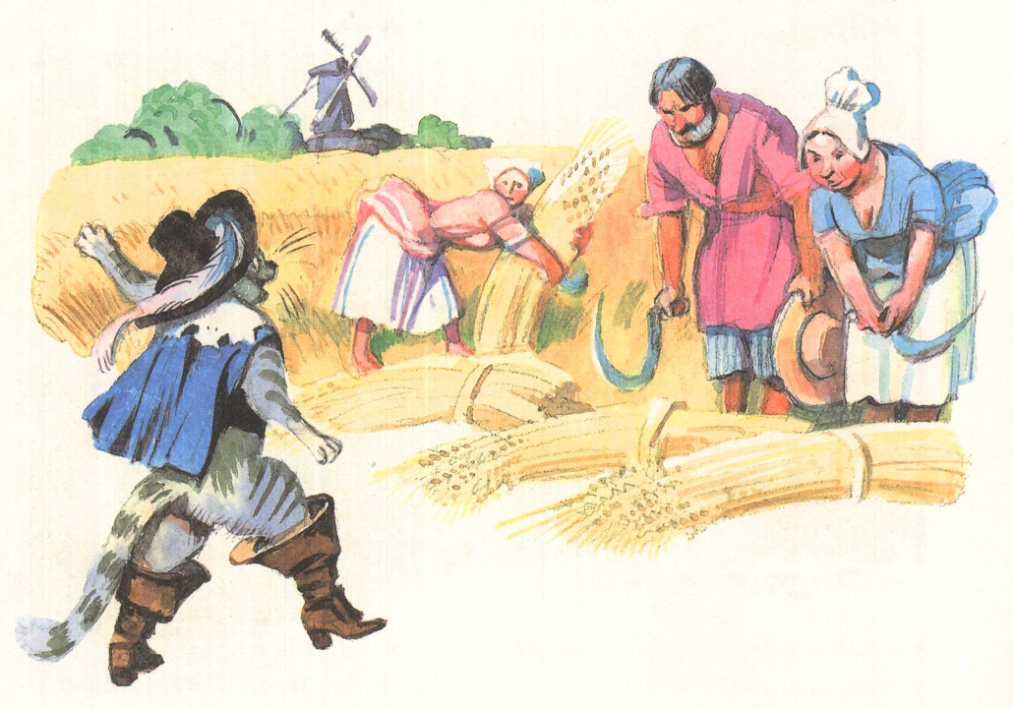 Словарная работа
Именье – недвижимое имущество, земельные участки.
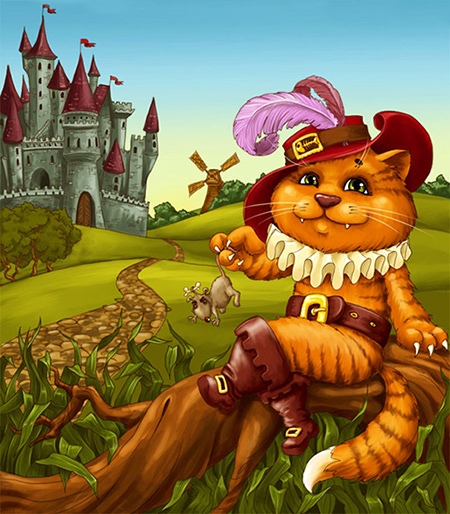 -   Кто из героев вам понравился больше всего?
Какой эпизод был самым интересным?
Почему это произведение - сказка?
Чему она нас учит?
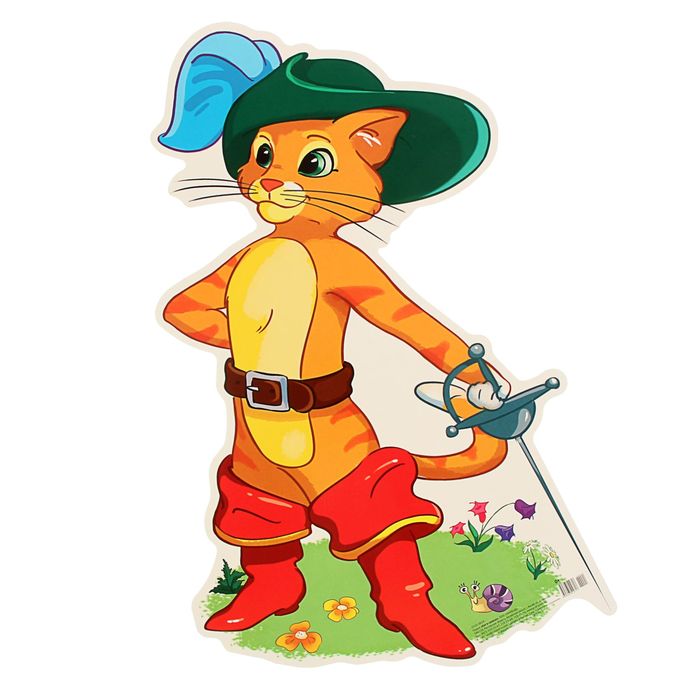 Рефлексия
Синквейн к слову КОТ
1 строчка -существительное.
2 строчка – 2 прилагательных.
3 строчка – 3 глагола.
4 строчка – фраза из 4 слов.
5 строчка – синоним первого слова.
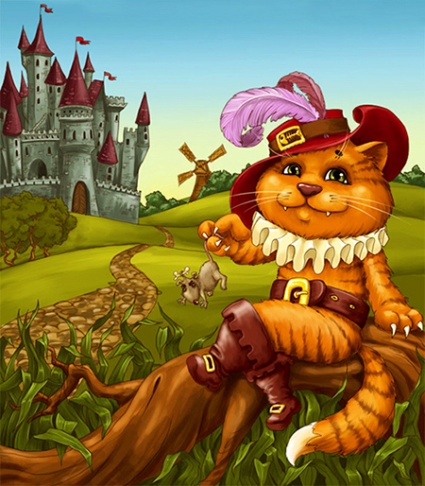 Рефлексия
Синквейн 
 1. Кот.
 2. Смелый, хитрый.
 3. Одевает, утешает, съедает.
 4. Справился с огромным людоедом.
 5. Герой.
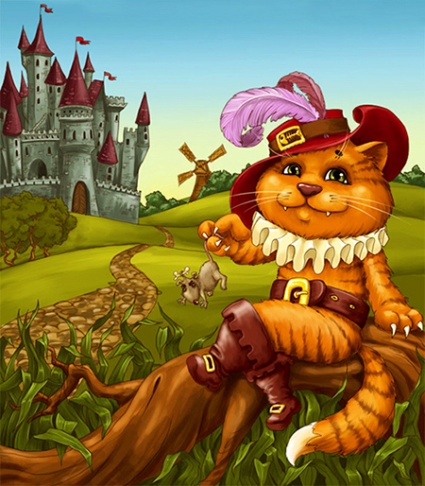 Спасибо за урок!
Источники
https://i.pinimg.com/originals/2c/19/3f/2c193fc8cb22b7129741be474209f55c.jpg
https://fairytalez.com/wp-content/uploads/2016/02/charles-perrault-portrait_1.jpg
https://24smi.org/public/media/resize/660x-/celebrity/2017/12/05/gvsifm3opblb-sharl-perro.jpg
http://bibliomo.ru/upload/iblock/118/Charles_Perrault_d_tail.jpg
https://i.ytimg.com/vi/M7FJJXoJnVM/maxresdefault.jpg
https://i.pinimg.com/736x/85/44/77/8544779fa8fb1022c921df8c138c4789.jpg
https://medblog.su/wp-content/uploads/2018/07/1531332003_dietologi-rasskazali-chem-polezny-dlya-zdorovya-otrubi.jpg
https://tgf.kto72.ru/upload/iblock/434/rjn-d-cfgjuf_.jpg
http://ourkidsfamily.ru/uploads/posts/2013-03/1364721605_a07.jpg
http://4.bp.blogspot.com/-rE72dnBeaGU/UzlL_tLDIHI/AAAAAAAAC8E/Q9asIyiBDSY/s1600/cd8934035513.png
https://cdn3.imgbb.ru/bazar/254/2549647/201702/d19b44efee98f7d9217620082740d420.jpg
https://shkola7gnomov.ru/upload/iblock/eb1/eb1888f6856061050d9fc60809782241.jpg
http://my-bookshop.ru/image/1013988435.jpg
https://ozon-st.cdn.ngenix.net/multimedia/1014199979.jpg
https://www.vestidos.ru/img_tmp4/097600022-01.jpg
https://mistgrani.com/upload/images/products/222/mal-chik-s-pal-chik.jpg
http://for-kidsandmum.ru/images/1005736655.jpg
http://www.scorch2000.com/~polny_shkaf/_2/0/200363/18755/img001.jpg
https://yard.kraslib.ru/img/vv/top/Perro%20Rikje%20Hoholok.jpg
http://www.k-zn.ru/upload/iblock/d2f/d2fedd244c6a717799134252aa50feed.jpg
https://www.thetvdb.com/banners/fanart/original/290174-6.jpg
https://multiurok.ru/index.php/files/konspiekt-uroka-po-tiemie-sharl-pierro-kot-v-sapog.html
 С.В. Кутявина  Поурочные разработки по литературному чтению: 2 класс. – 4-е изд., перераб. И доп. – М.: ВАКО, 2010.- 224с. – (В помощь школьному учителю).